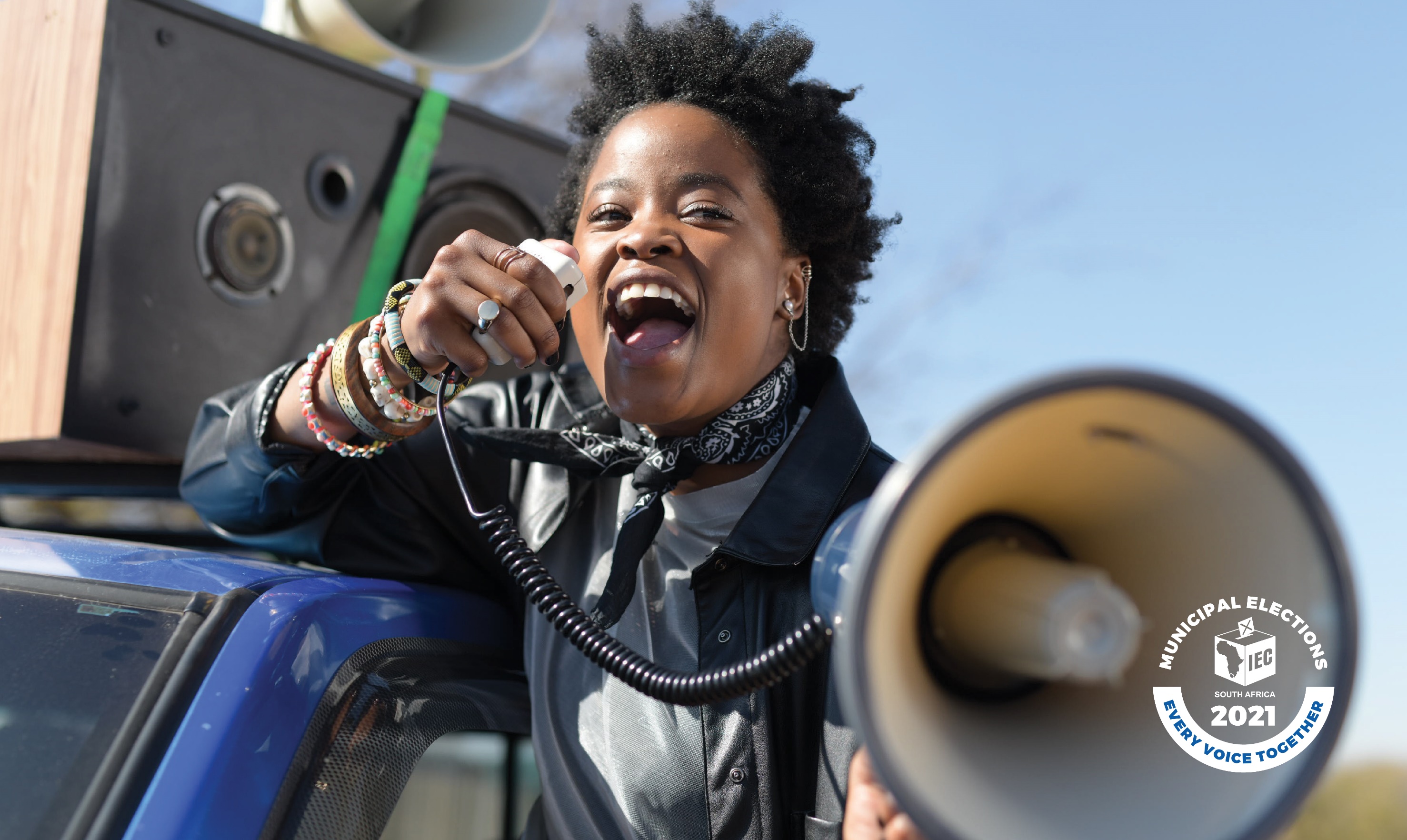 Process to Determine the Number of Seats for Provincial Legislatures

Western Cape Provincial Parliament
Date |07 September 2022
1
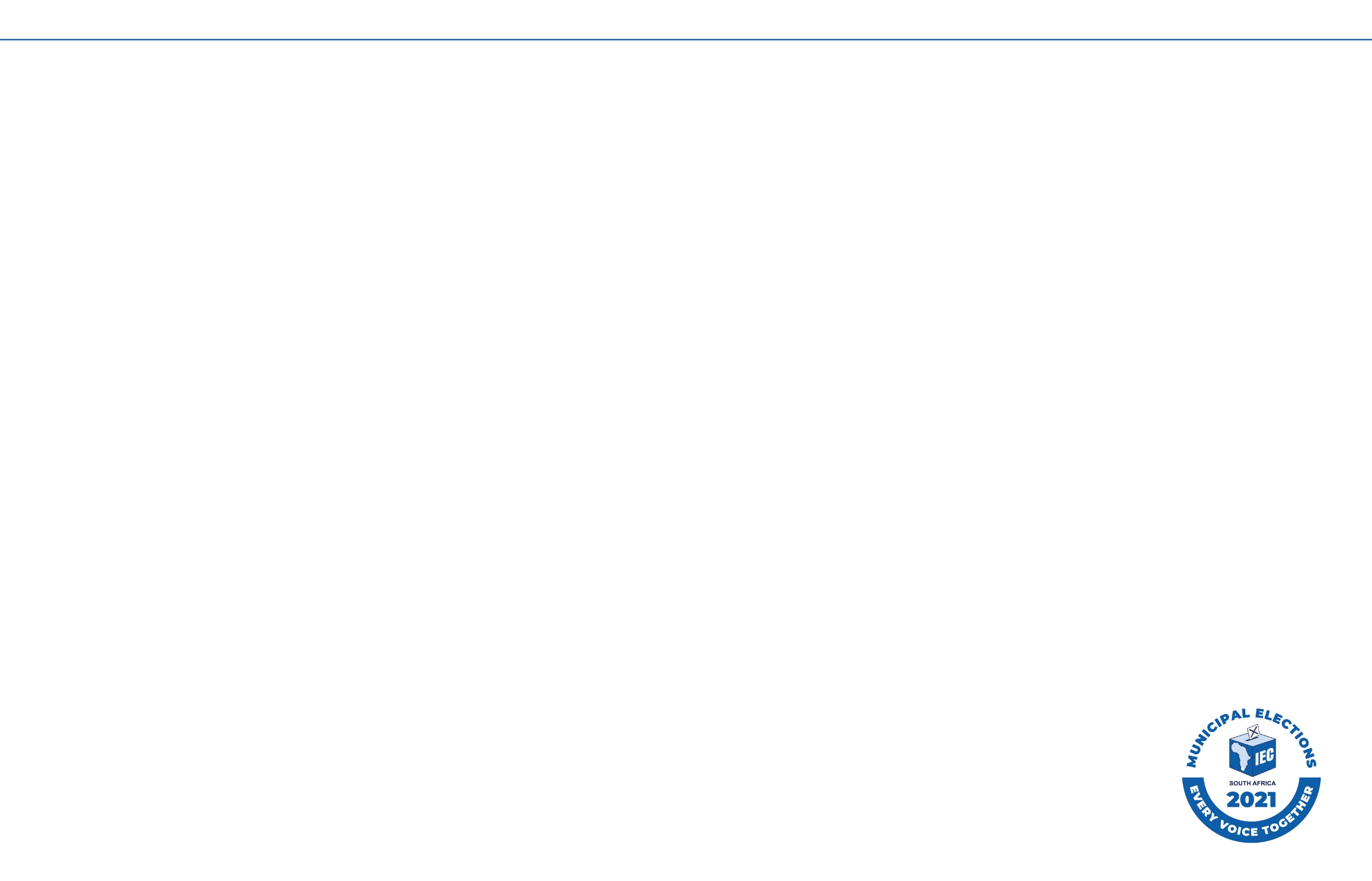 CONTENTS
Background & Legislative Provisions
Process.
2
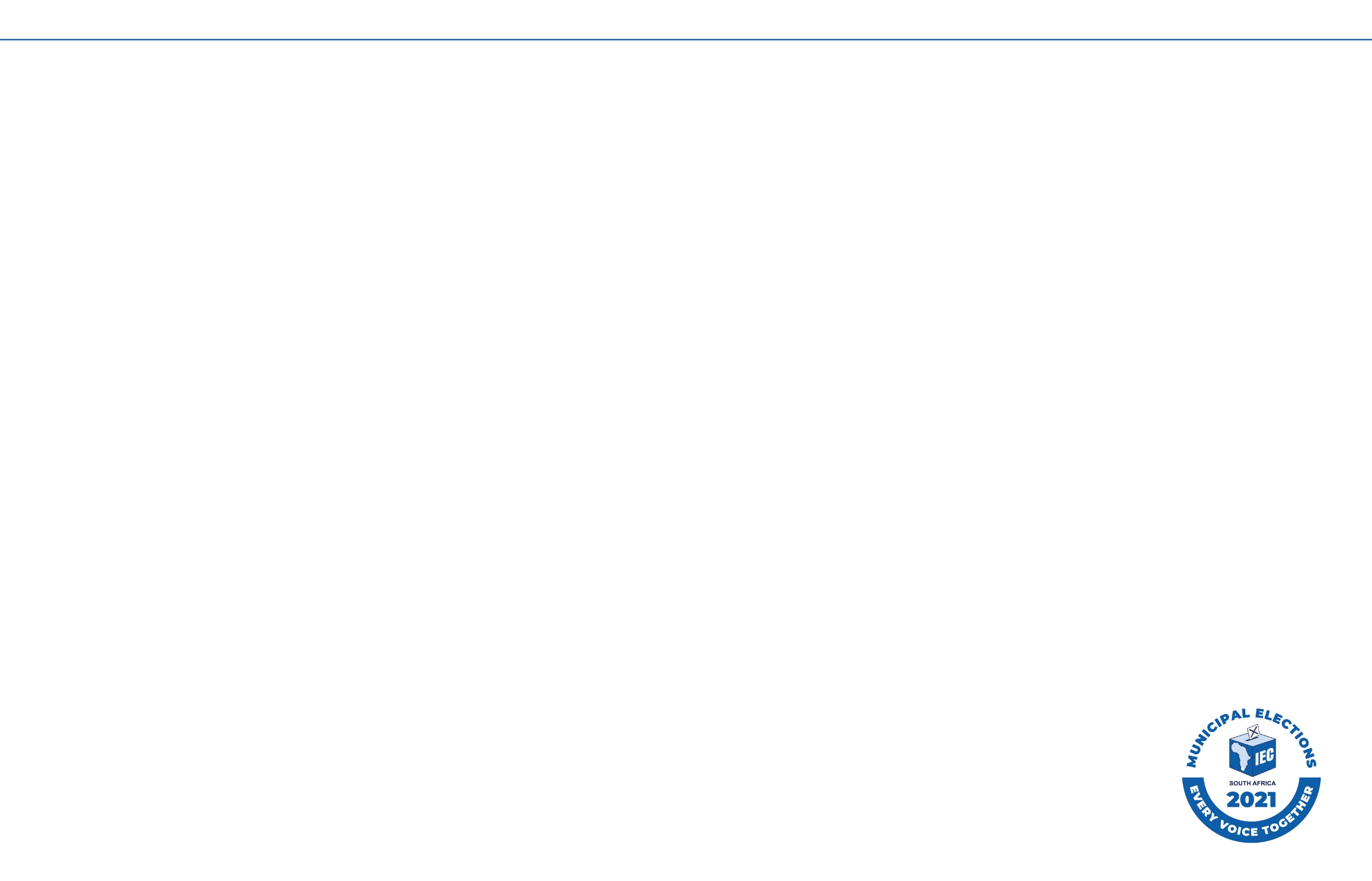 BACKGROUND & LEGISLATIVE PROVISIONS
Section 105 of the Constitution of the Republic provides the normative standard for the election and composition of provincial legislatures. i.e. 
Electoral System prescribed by National legislation:  The Electoral System is currently a subject of Parliamentary process following the New Nation Movement matter (Schedule 1A to the Electoral Act).
A provincial legislature consists of between 30 and 80 members determined in terms of a formula prescribed by national legislation: Schedule 3 to the Electoral Act.
Awarding a seat for every 100-000 of the population.
Determination to be made by the Commission before every election following a consultative process.
Last determination of number of seats made in 1999.
In the intervening period there has been significant shifts in population composition.
3
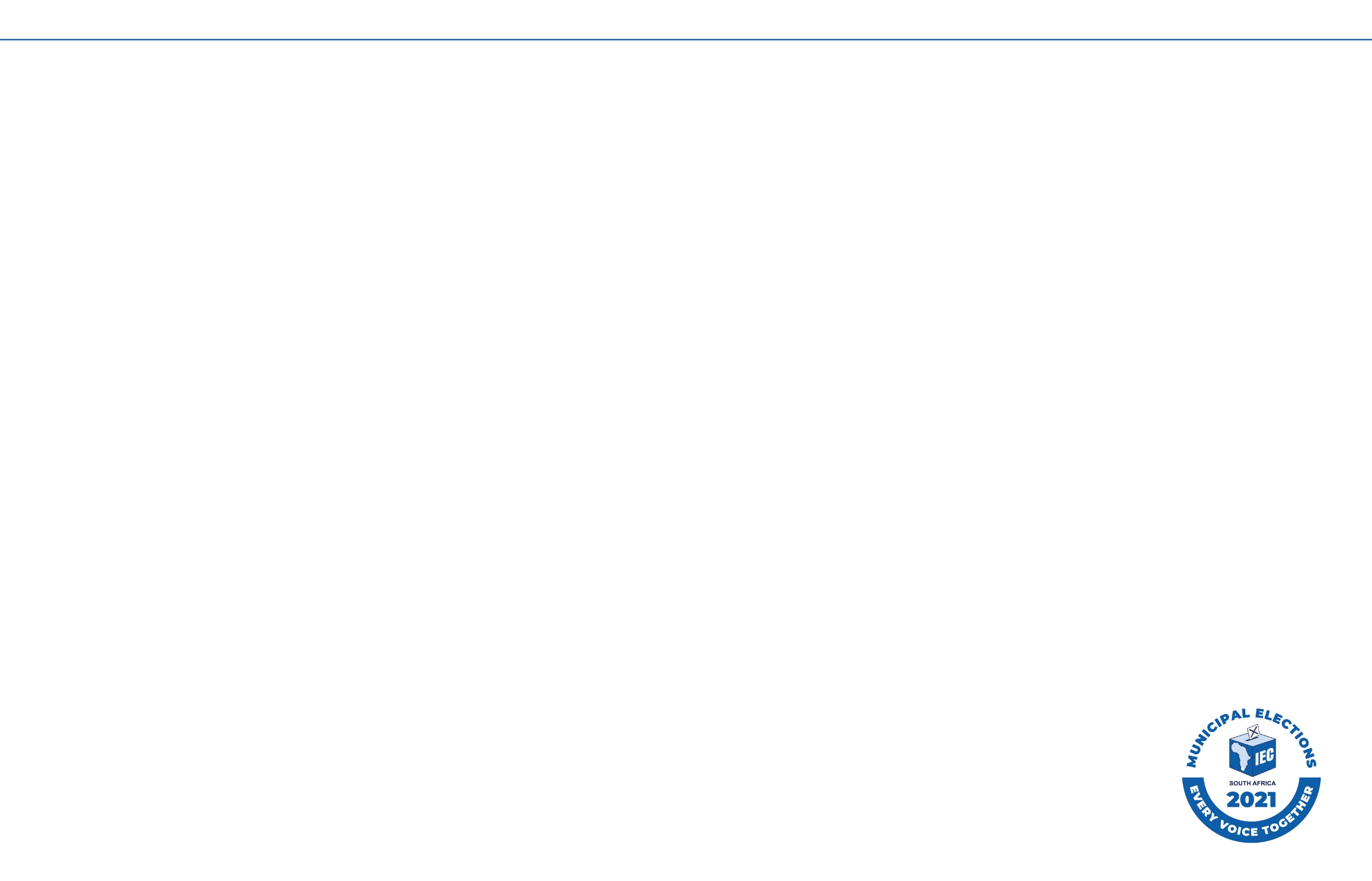 BACKGOUND & LEGISLATIVE PROVISIONS
The scheme in section 105(2) of the Constitution of the Republic is the default except: .
Where a legislature has in terms of S 143(1) of the Constitution of the Republic made different legislative structures and procedures for the province.
In instances in which a province has through its provincial constitution determined the number of seats, S 105(2) has no application.
Consequently, the prescripts of national legislation (schedule 3) have no application.
The matter was settled in 1999 by the Constitutional Court in the matter between the Premier of the province of the Western Cape, the Speaker of the provincial parliament of Western Cape versus the Electoral Commission and the Chief Electoral Officer.  
At the heart of the case was that the Commission had determined 39 seats for the provincial legislature in terms of S 105(2) of the Constitution of the Republic read with Schedule 3 to the Electoral Act, while the province had determined 42 seats by way of the provincial constitution.
4
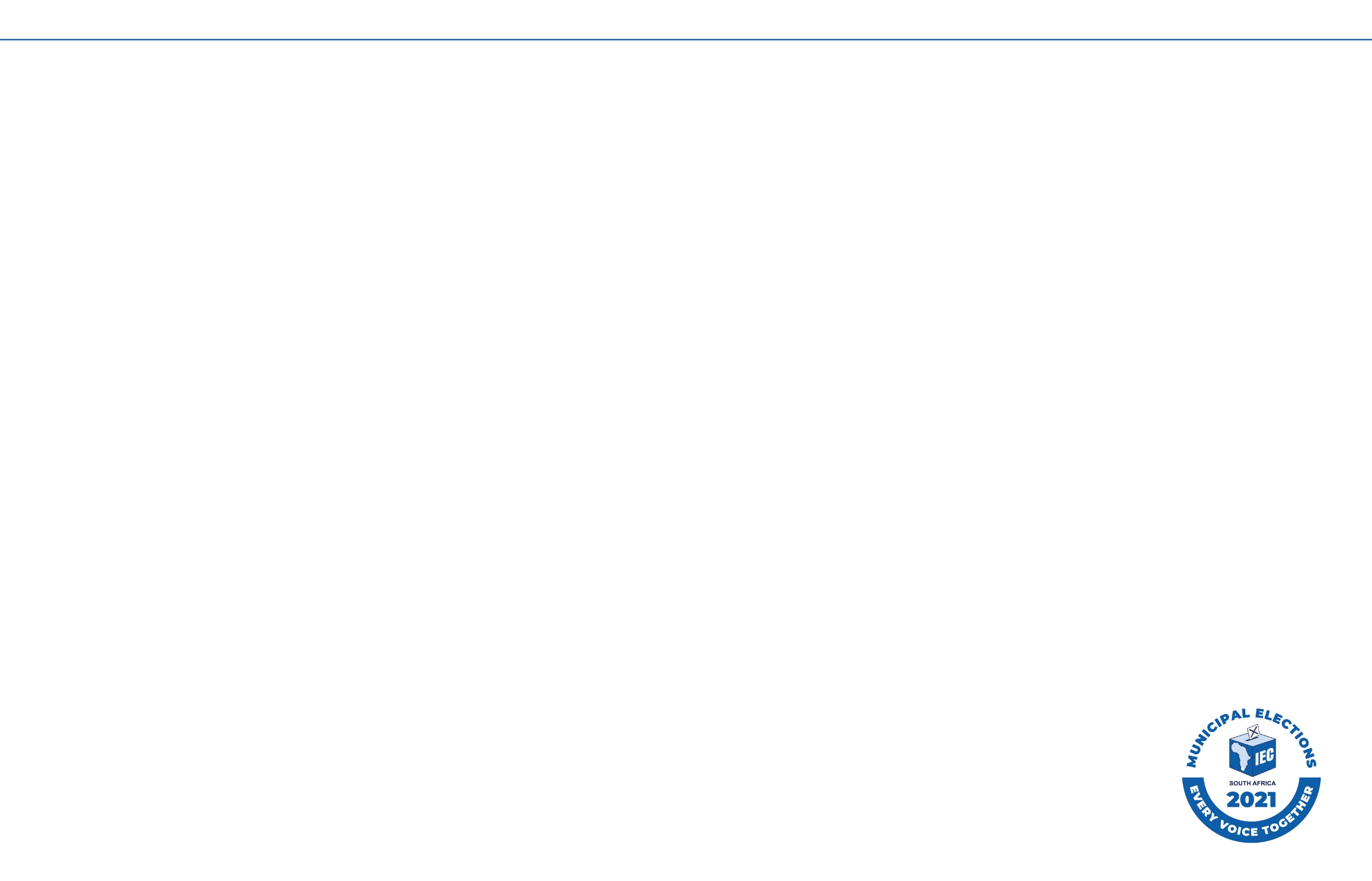 BACKGOUND & LEGISLATIVE PROVISIONS
The apex court held that, the determination by the Commission was invalid because  the province had already regulated the number of seats in the provincial legislature through S 13 of the provincial constitution.   
In the circumstances for as long as the provincial constitution regulates the number of seats in the provincial legislature, S 105(2) DOES NOT find application and the process is outside the remit of the Commission.
It falls to the provincial parliament to determine the seats in the legislature.
5
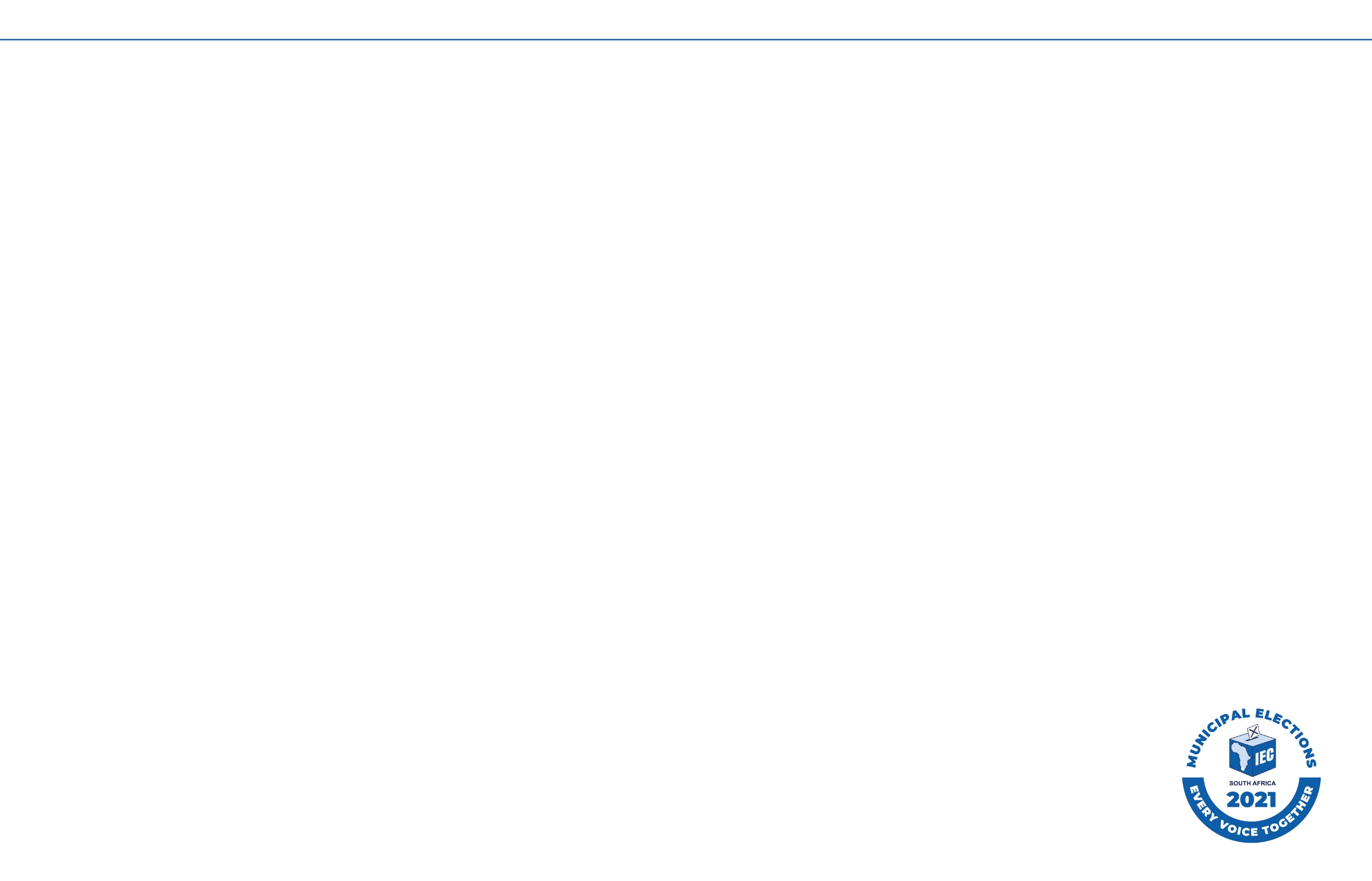 PROCESS
Legislative processes implicating the Electoral System are still indeterminate. For this reason no determination has been made by the Commission. 
The determination will be guided by S 105 of the Constitution of the Republic and schedule 3 to the Electoral Act. 

    Scientific data
    Representation by experts and interested parties.
    Honour the limits imposed on seats to be determined in the Constitution.  
    Consultation with legislatures, provincial executives, Treasury, NPLC etc.
Process of public comments before a determination is made.
6
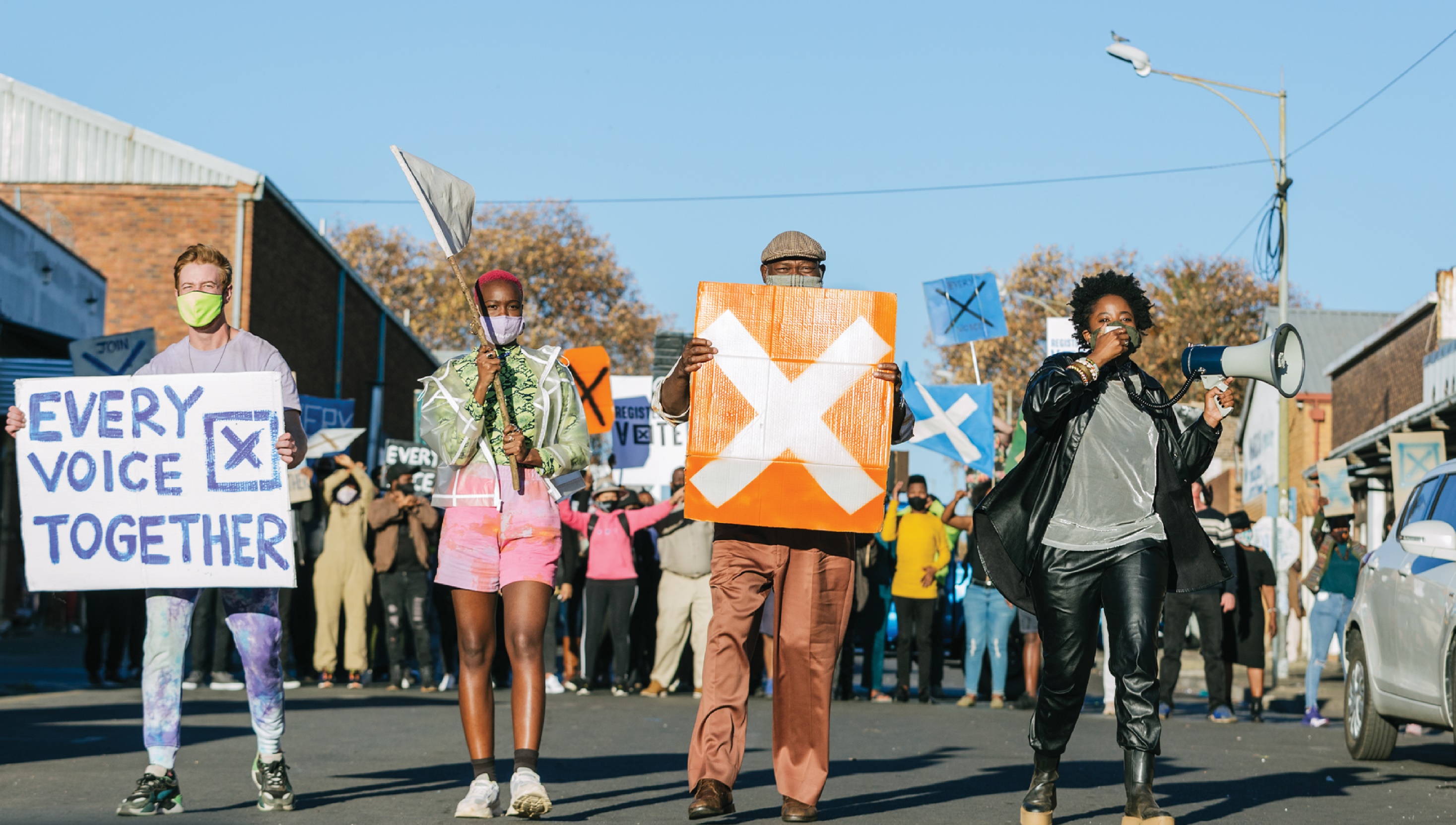 7